Seção 9 (capítulos 36-40)
“Muita ansiedade e tristeza dos pais poderiam
ser poupadas se desde o berço se ensinasse às crianças que sua vontade não deve tornar-se lei, nem serem seus caprichos continuamente
satisfeitos. Não é tão difícil, como geralmente se
supõe, ensinar a criança a reprimir suas explosões de temperamento e a dominar seus primeiros
acessos de raiva.”

Orientação da Criança, 194:4 / 134:3
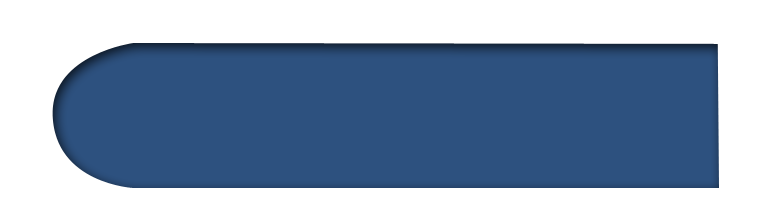 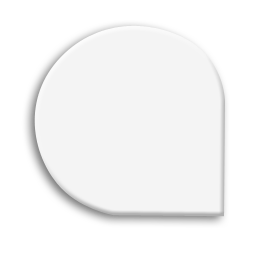 Que negligência dos pais não pode ser
desfeita nem por estudos nem educação formal? Orientação da Criança, 202:2 / 140:5
1
“Todo o conhecimento que possam adquirir jamais desfará o mau resultado da _________________________ frouxa na meninice. Uma negligência frequentemente repetida forma o hábito. Um ato errado prepara o caminho para outro. Os maus hábitos são mais fáceis de formar que os bons, e são mais difíceis de abandonar.”
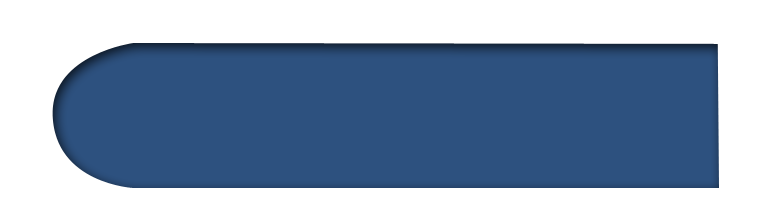 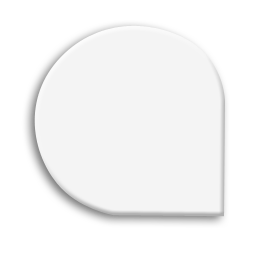 Que negligência dos pais não pode ser
desfeita nem por estudos nem educação formal? Orientação da Criança, 202:2 / 140:5
1
“Todo o conhecimento que possam adquirir jamais desfará o mau resultado da _________________________ frouxa na meninice. Uma negligência frequentemente repetida forma o hábito. Um ato errado prepara o caminho para outro. Os maus hábitos são mais fáceis de formar que os bons, e são mais difíceis de abandonar.”
disciplina
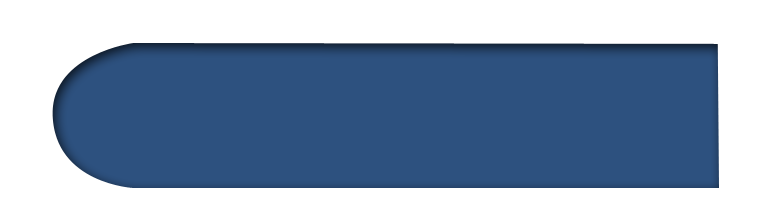 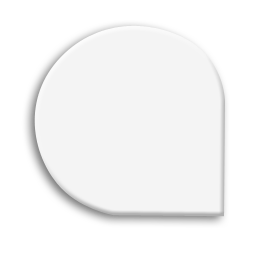 Por que é plano de Deus que pessoas com temperamentos diferentes se associem? Orientação da Criança, 205:1 / 143:1
2
“... Dessa maneira serão cultivadas a consideração mútua e a paciência, os preconceitos serão abrandados e __________________ as arestas do caráter. Pode-se alcançar harmonia, e a fusão dos vários temperamentos pode ser um benefício para cada um.”
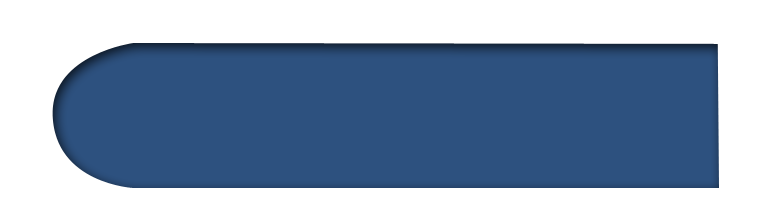 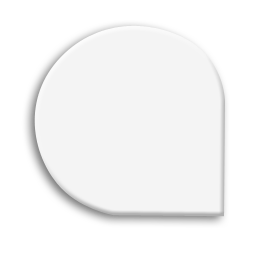 Por que é plano de Deus que pessoas com temperamentos diferentes se associem? Orientação da Criança, 205:1 / 143:1
2
“... Dessa maneira serão cultivadas a consideração mútua e a paciência, os preconceitos serão abrandados e __________________ as arestas do caráter. Pode-se alcançar harmonia, e a fusão dos vários temperamentos pode ser um benefício para cada um.”
aplainadas
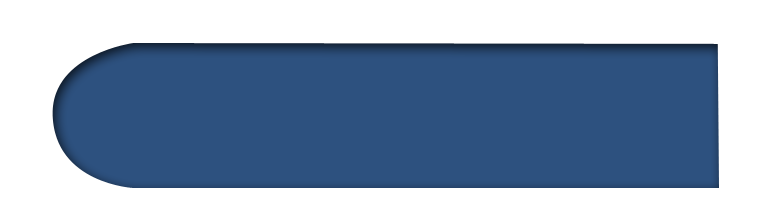 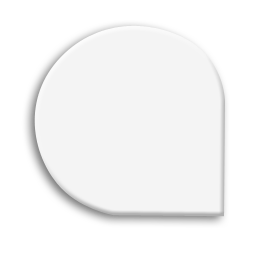 O que deve fazer alguém que tem
filhos de natureza difícil?
Orientação da Criança, 207:4 / 145:1
3
“Há algumas crianças que necessitam, mais do que outras, disciplina paciente e benévolo ensino. Receberam como legado traços de caráter não promissores, e por causa disso necessitam de mais simpatia e amor.
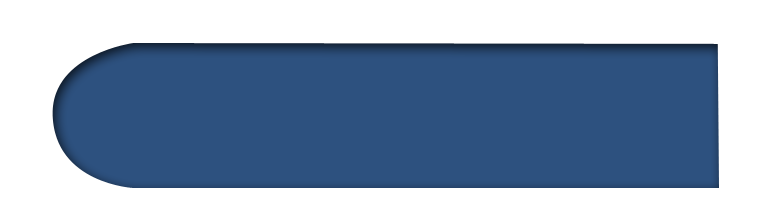 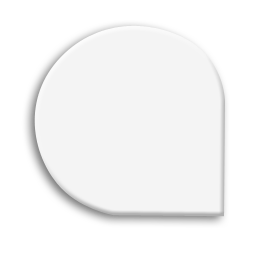 O que deve fazer alguém que tem
filhos de natureza difícil?
Orientação da Criança, 207:4 / 145:1
3
Mediante trabalho ___________________ esses transviados podem preparar-se para um lugar na obra do
Mestre. Podem possuir faculdades não desenvolvidas, as quais, despertadas, habilitá-los-ão a preencher lugares muito antes do que aqueles de quem mais se esperou.”
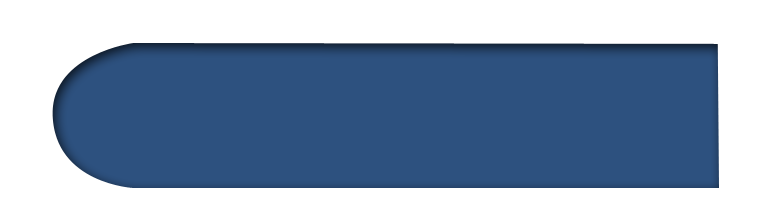 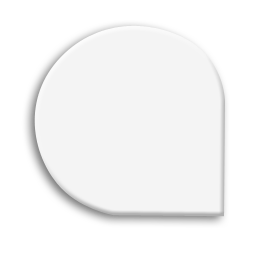 O que deve fazer alguém que tem
filhos de natureza difícil?
Orientação da Criança, 207:4 / 145:1
3
perseverante
Mediante trabalho ___________________ esses transviados podem preparar-se para um lugar na obra do
Mestre. Podem possuir faculdades não desenvolvidas, as quais, despertadas, habilitá-los-ão a preencher lugares muito antes do que aqueles de quem mais se esperou.”
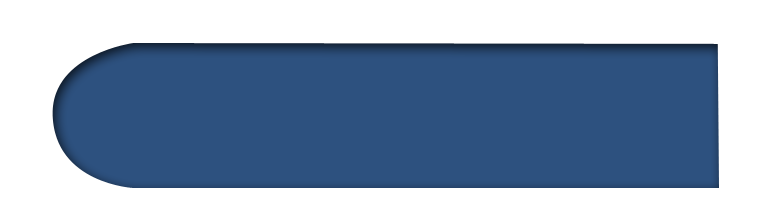 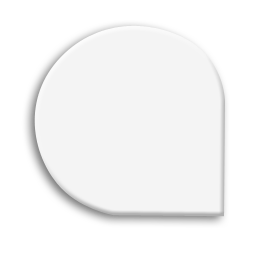 O que acontece quando pais ou professores tentam submeter 
a criança pela força?
Orientação da Criança, 210:3 / 147:2
4
“... conquanto a força possa conseguir uma submissão aparente, com muitas crianças o resultado é uma mais decidida ____________________ do coração. Mesmo que o pai ou o professor consiga impor a sujeição que deseja, o desfecho poderá ser não menos desastroso para a criança. ...”
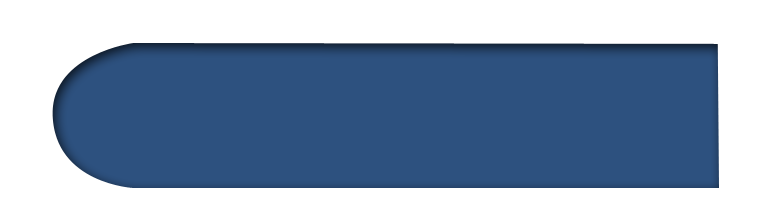 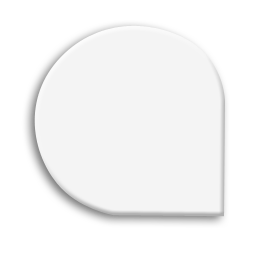 O que acontece quando pais ou professores tentam submeter 
a criança pela força?
Orientação da Criança, 210:3 / 147:2
4
“... conquanto a força possa conseguir uma submissão aparente, com muitas crianças o resultado é uma mais decidida ____________________ do coração. Mesmo que o pai ou o professor consiga impor a sujeição que deseja, o desfecho poderá ser não menos desastroso para a criança. ...”
rebelião
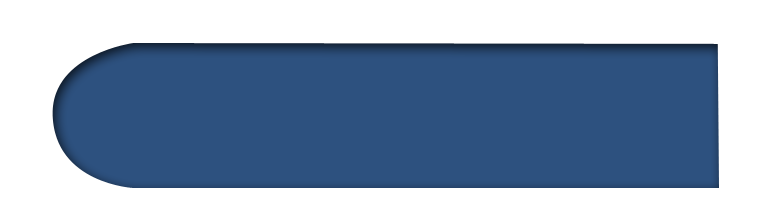 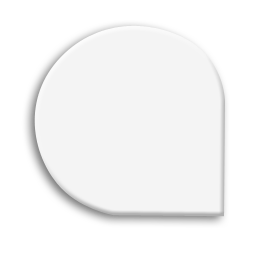 Como devem agir os pais quando a vontade absurda da criança
enfrenta a vontade dos pais?
 Orientação da Criança, 211:2 / 148:1
5
“... a criança deve ser levada a ceder ante a sabedoria superior do pai. A mãe deve conservar suas palavras sob
____________________________ controle. Não deve haver ordens em voz alta. Nada deve ser feito que desenvolva na criança o espírito de desafio. A mãe deve estudar como lidar com ela de tal maneira que seja atraída a Jesus; deve orar com fé para que Satanás não seja vitorioso sobre a vontade da criança. Os anjos celestiais vigiam a cena.”
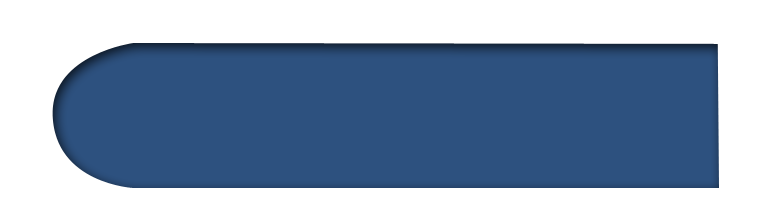 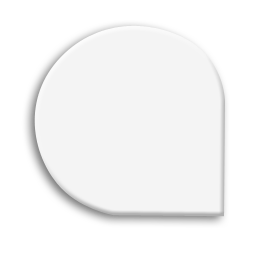 Como devem agir os pais quando a vontade absurda da criança
enfrenta a vontade dos pais?
 Orientação da Criança, 211:2 / 148:1
5
“... a criança deve ser levada a ceder ante a sabedoria superior do pai. A mãe deve conservar suas palavras sob
____________________________ controle. Não deve haver ordens em voz alta. Nada deve ser feito que desenvolva na criança o espírito de desafio. A mãe deve estudar como lidar com ela de tal maneira que seja atraída a Jesus; deve orar com fé para que Satanás não seja vitorioso sobre a vontade da criança. Os anjos celestiais vigiam a cena.”
perfeito
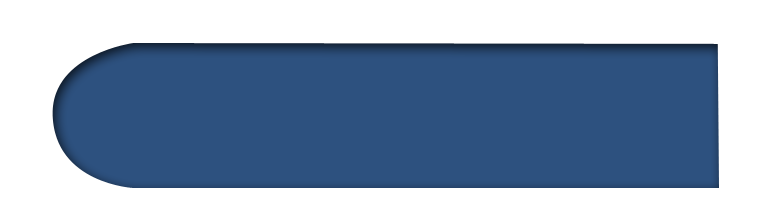 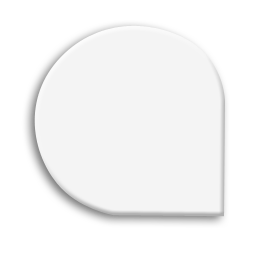 Como os pais podem alcançar grandes vitórias no controle dos filhos?
Orientação da Criança, 217:1 / 152:4
6
“... Pais e mães, quando puderdes ________________ a vós mesmos, alcançareis grandes vitórias no controle de vossos filhos.”
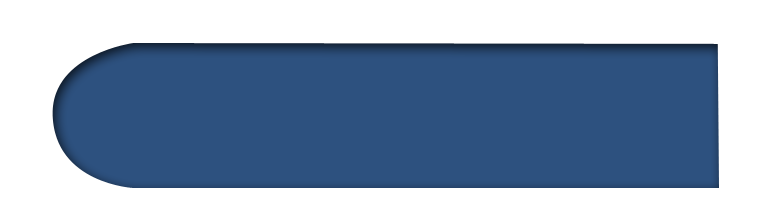 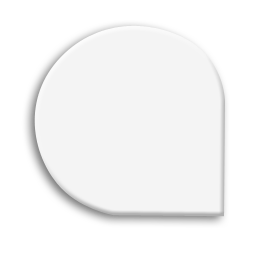 Como os pais podem alcançar grandes vitórias no controle dos filhos?
Orientação da Criança, 217:1 / 152:4
6
“... Pais e mães, quando puderdes ________________ a vós mesmos, alcançareis grandes vitórias no controle de vossos filhos.”
dominar
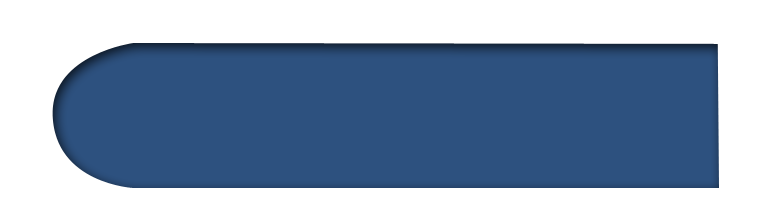 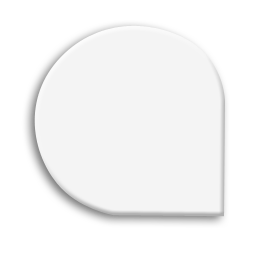 Qual a consequência espiritual de se falar de modo impaciente 
com os filhos? 
Orientação da Criança, 217:2 / 153:1
7
“Pais, cada vez que perdeis o domínio próprio e falais e agis impacientemente, _______________________ contra Deus. O anjo relator escreve toda a palavra impaciente e descuidada pronunciada diante deles negligentemente ou por brincadeira; ...”
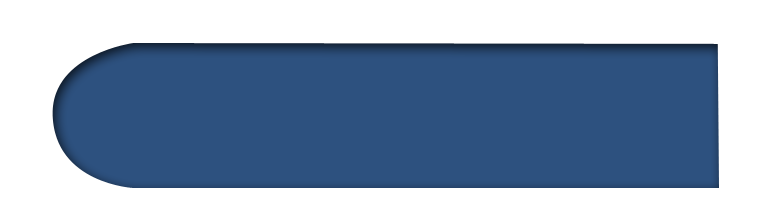 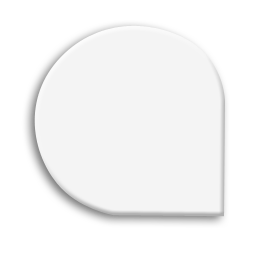 Qual a consequência espiritual de se falar de modo impaciente 
com os filhos? 
Orientação da Criança, 217:2 / 153:1
7
“Pais, cada vez que perdeis o domínio próprio e falais e agis impacientemente, _______________________ contra Deus. O anjo relator escreve toda a palavra impaciente e descuidada pronunciada diante deles negligentemente ou por brincadeira; ...”
pecais
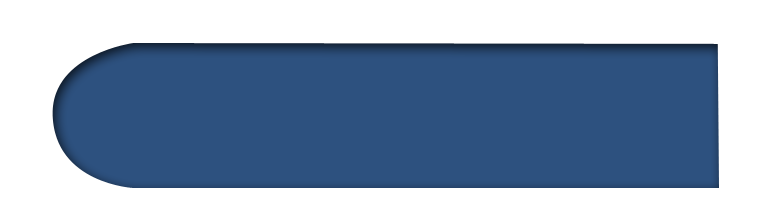 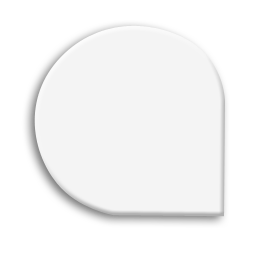 Por que a Palavra de Deus não tem
mais influência sobre os jovens?
Orientação da Criança, 218:2 / 153:5
8
“O fato de que o ensino das Escrituras não tem maior efeito sobre a juventude é devido a que tantos pais e mestres professem crer na Palavra de Deus, enquanto sua vida _______________ o poder dela. ...”
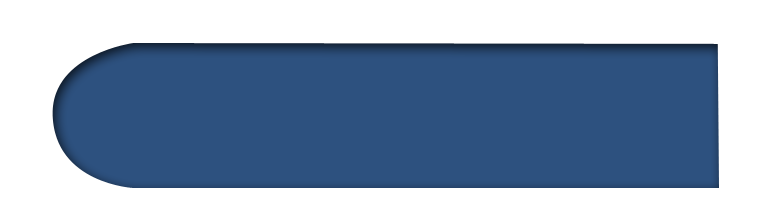 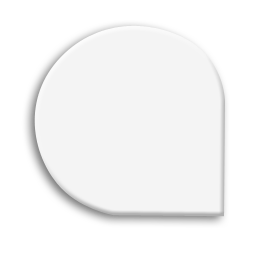 Por que a Palavra de Deus não tem
mais influência sobre os jovens?
Orientação da Criança, 218:2 / 153:5
8
“O fato de que o ensino das Escrituras não tem maior efeito sobre a juventude é devido a que tantos pais e mestres professem crer na Palavra de Deus, enquanto sua vida _______________ o poder dela. ...”
nega
CONCLUSÃO
“Na família, os pais e mães devem sempre apresentar aos filhos o exemplo que desejam seja imitado. Devem manifestar um para com o outro terno respeito na palavra, no olhar e na ação. Devem tornar manifesto que o Espírito Santo os está controlando, representando ante os filhos o caráter de Jesus Cristo. Forte é o poder da imitação; e na infância e na juventude, quando essa faculdade é muito ativa, deve ser apresentado aos jovens um modelo perfeito. Os filhos devem ter confiança nos pais, e assim receber as lições que estes lhes vierem a inculcar.”
Pág. 215:3 / 151:3
Se você pensa que pode melhorar em algum
aspecto na educação de seus filhos, converse sobre isto com seu cônjuge e orem a Deus pedindo sabedoria para implementar
métodos mais eficientes.